Chapter 4.
Physical Transformations of Pure Substances
The Stability of Phases
Basic Principle:
The tendency of systems slides down to lower chemical potential.
The principle of uniform chemical potential applies.
However, many phases can be in equilibrium.
Temperature dependence of phase stability
m (s), m (l), m (g): the chemical potentials of the solids, liquids, and gas phases.
As T rises, the chemical potential falls because Sm is always positive.
The gradient is steeper for gases than for liquids (Sm(g) > Sm(l)), and
  steeper for a liquid than the solid (Sm(l) > Sm(s)).
1
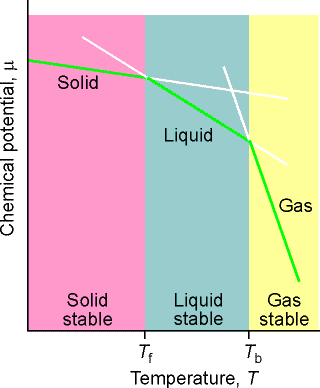 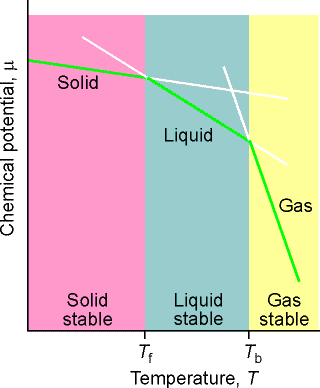 Solid
Chemical potential, m
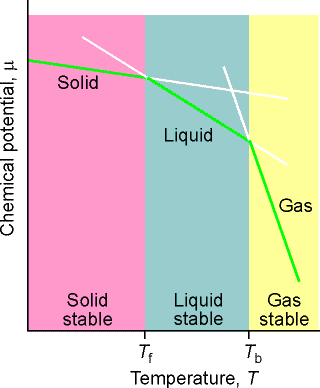 Liquid
Gas
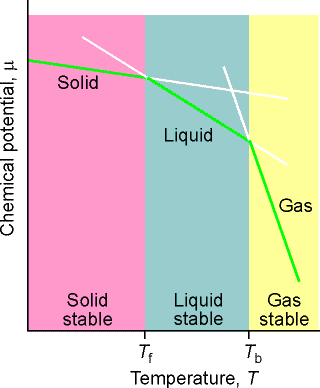 Solidstable
Liquidstable
Gasstable
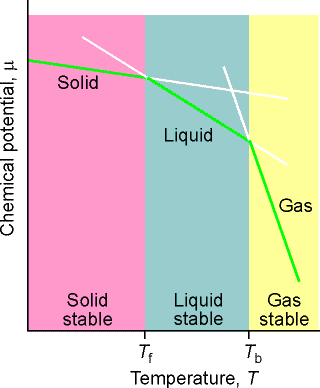 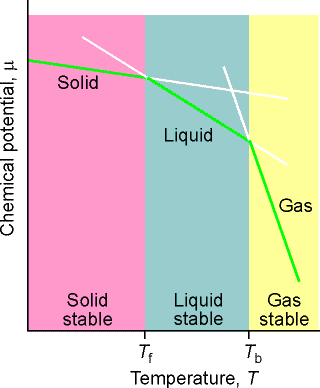 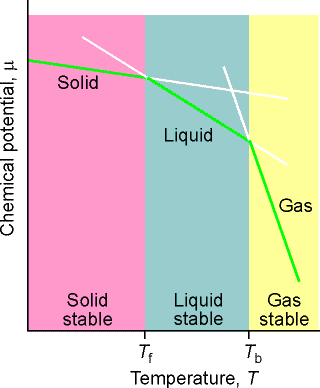 Tb
Tf
Temperature, T
Pure Substance
The schematic temperature dependence of the chemical potential of the solid, liquid, and gas phases of a substance.
(In reality, the lines are curved).

The phase with the lowest chemical potential at the specified T and P is the most stable.

The transition temperatures, the melting and boiling temperatures, are the temperatures at which the chemical potentials of two phases are equal.
curvature
2
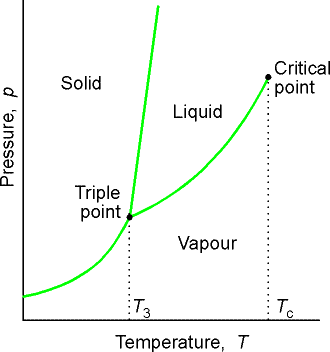 Criticalpoint
Solid
Liquid
Pressure, p
Triplepoint
Vapor
T3
Tc
Temperature, T
Figure 4.4

The general regions of pressure and temperature where solid, liquid, or gas is stable (that has the lowest chemical potential).

The solid phase is the most stable phase at low temperatures and high pressures.
3
Uniform Chemical Potential
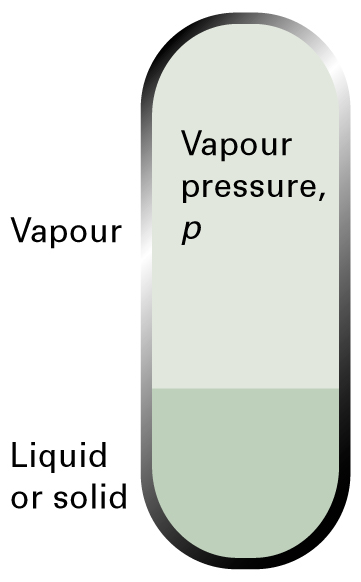 In Equilibrium
Figure 4.5 

The vapor pressure of a liquid or solid is the pressure exerted by the vapor in equilibrium with the condensed (L or S) phase.
Vapor
V atom
↓
↑
T < Tsublimation
(T < Tboiling)
S atom
Solid
4
T > Tc  or
P > Pc
T < Tc  or
P < Pc
Figure 4.4
 
A liquid in equilibrium with its vapor.

When a liquid is heated in a sealed container, the density of the vapor phase increases and that of the liquid decreases slightly.

There comes a stage at which the two densities are equal, and the interface between the fluids disappears.  This disappearance occurs at the critical temperature.

     The container needs to be strong: the critical temperature of water is 374˚C and the vapor pressure is then 218 atm.
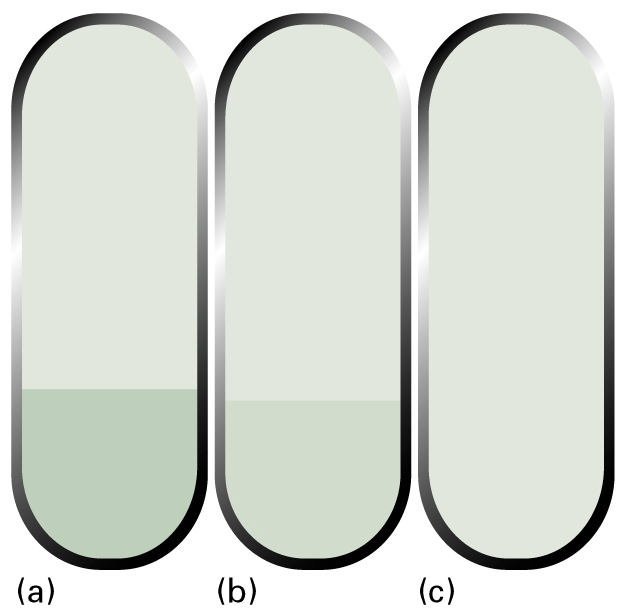 V
V
V = L
L
L
T + P  going up
5
Figure  4.8 

Phase diagram for carbon dioxide. 

As the triple point lies at pressures well above atmospheric, liquid carbon dioxide does not exist under normal conditions

A pressure of at least 5.11 atm must be applied.
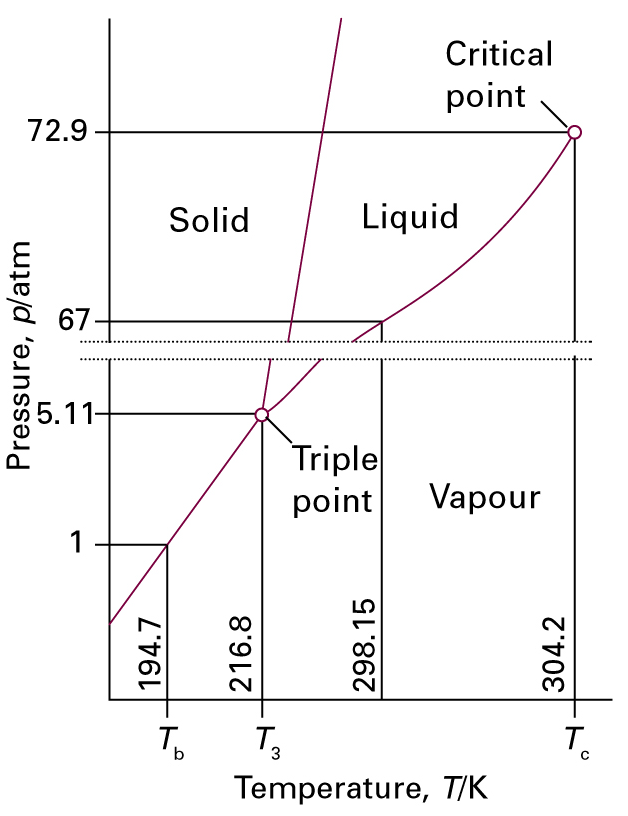 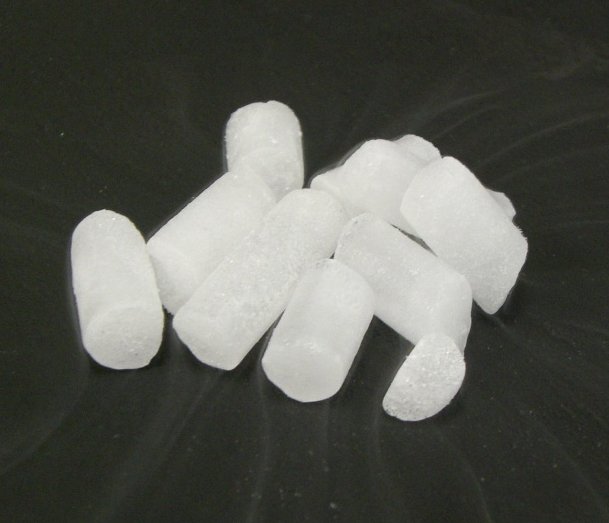 Dry ice
6
8000
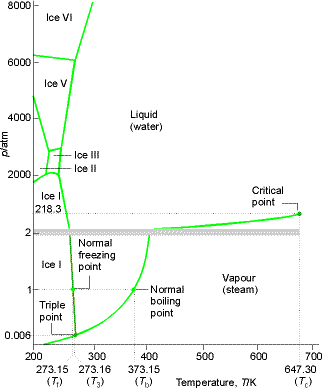 Ice VI
6000
Ice V
Liquid(water)
4000
p/atm
Ice III
Ice II
2000
Criticalpoint
Ice I
218.3
2
Normalfreezingpoint
Ice I
Vapor(steam)
Normalboilingpoint
1
Triplepoint
0.006
700
400
600
300
500
200
273.15(Tf)
373.15(Tb)
273.16(T3)
Temperature, T/K
+ Many Metastable Ice Phases
Figure 4.9 

Equilibrium Phase Diagram for water showing the different solid phases of ice.
647.30(Tc)
7
Figure 4.11 

The phase diagram for helium (4He).

The l-line marks the conditions under which the two liquid phases are in equilibrium. 

Helium-II is the superfluid phase.

Note that a pressure of over 20 bar must be exerted before solid helium can be obtained. 

Different solid phases:
	hcp: hexagonal close packing
	bcc: body-centered cubic
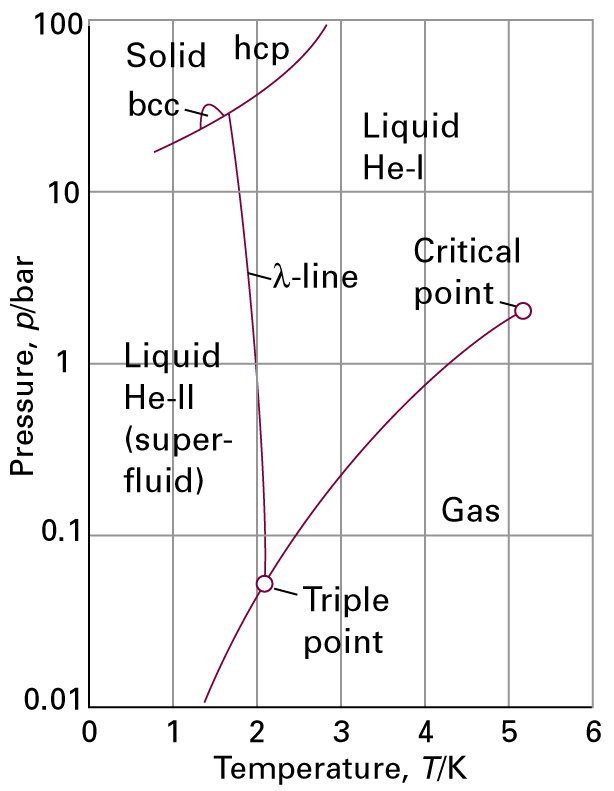 _
_
8
4.4(b)  Chemical Potential Dependence on Pressure
An increase in pressure raises the chemical potential (because V is certainly positive), and increases it much more for gases than either liquids or solids.
The molar volume of a gas is about 1000 times larger than that of liquid or solid.
An increase in pressure increases the chemical potential of a liquid slightly more than the potential of a solid, resulting in the raising of the freezing point.
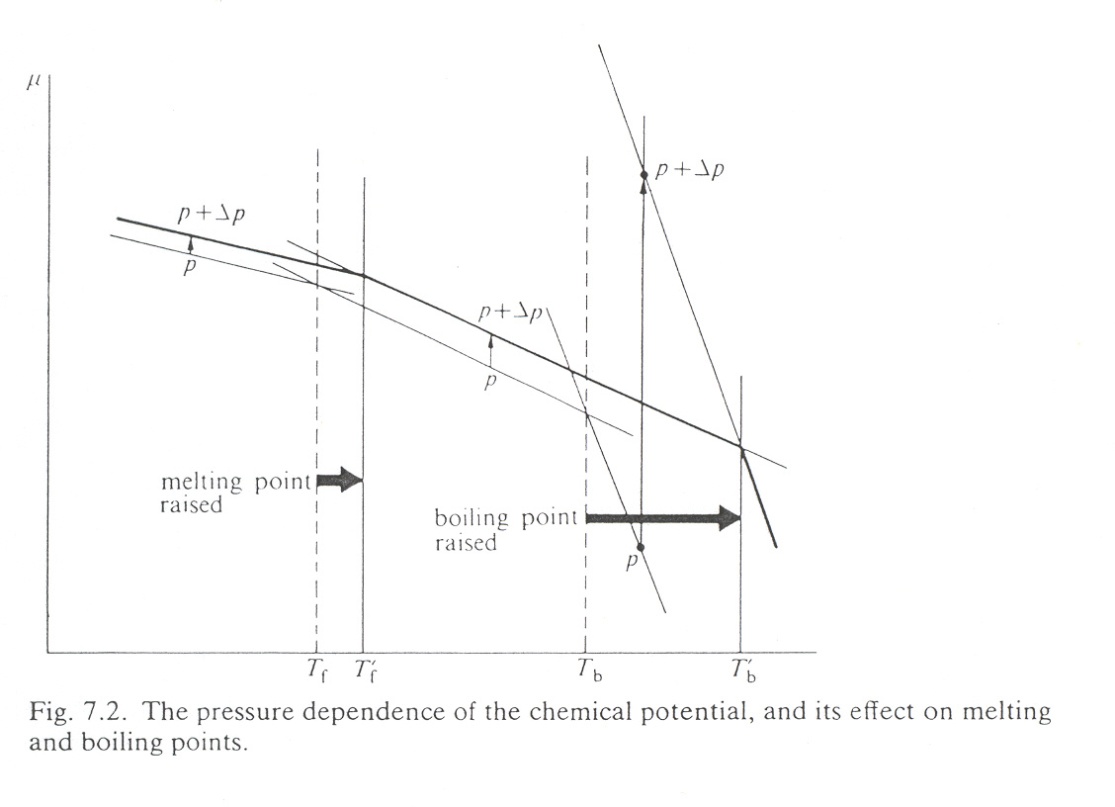 
P + DP
P + DP
P
P + DP
Figure 4.13 
The pressure dependence of the chemical potential, and its effect on the melting and boiling points.
P
Melting point raised
boiling point raised
P
Tf
T´f
Tb
T´b
9
Figure 4.13
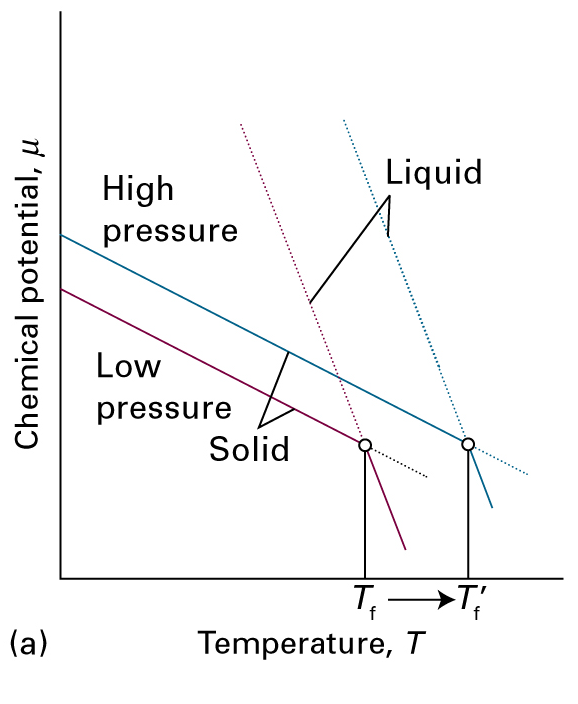 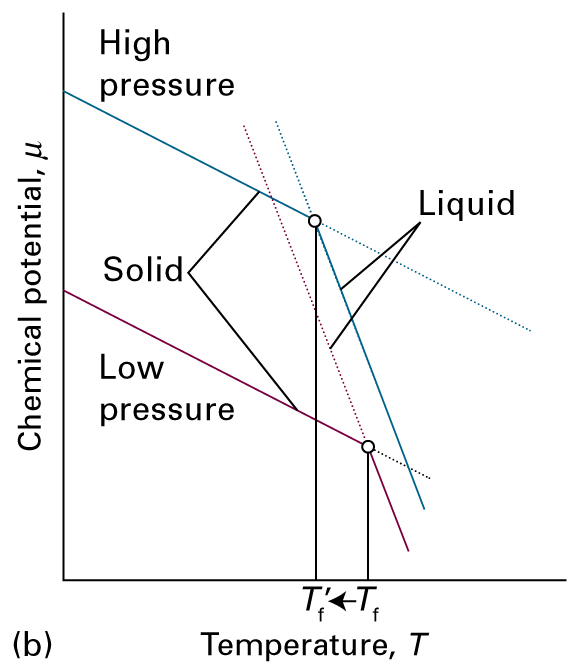 general
water
S - L
The pressure dependence of the chemical potential depends on the molar volume of the phase.  (In practice, the lines are curved.)

In general, the molar volume of solid is less than that of the liquid, and m (s) increases less than m (l).  As a result, the freezing temperature rises.

The molar volume is greater for the solid than the liquid (as for water or Si):
             m (s) increases more strongly than m (l).
             The freezing temperature is lowered.
10
4.4(c) The Effect of Applied Pressure on Vapor Pressure
When pressure is applied to a liquid phase, its vapor pressure rises.
Molecules are squeezed out of the liquid phase, and escape as a gas.
_____
at T < Tb
11
***
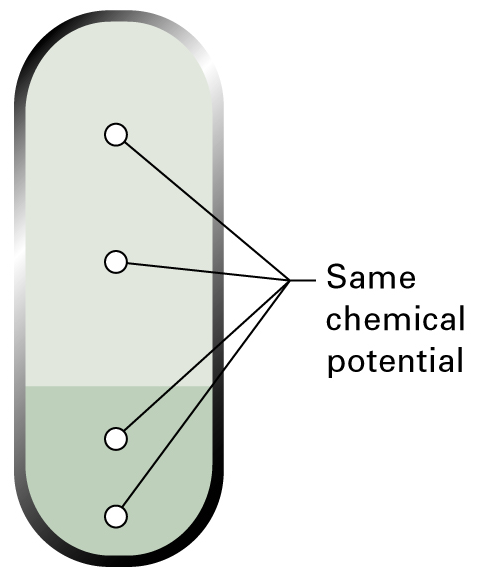 When two or more phases are in equilibrium,

Chemical potential of a component is

the same in each phase, and is the same at all points in each phase.
V
__
L
at T < Tb
at P
12
at T < Tb
Equating the changes in chemical potentials of the vapor and the liquid gives
Integration for the case when there is an additional pressure       on the liquid gives:
Ideal gas
(4.4)
13
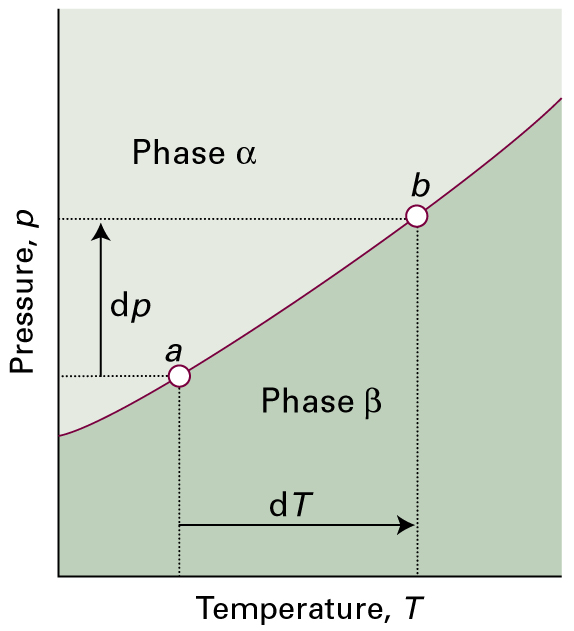 4.5  The Location of 
       Phase Boundaries
Figure 4.15
a phase – b phase
solid - liquid
liquid - vapor
 solid - vapor
When pressure is applied to a system in which two phases are in equilibrium (at a), the equilibrium is disturbed.
     It can be restored by changing the temperature, so moving the state of the system to b.  It follows that there is a relation between dp and dT that ensures that the system remains in equilibrium as either variable is changed.
14
Boundary of a Phase – b Phase
4.5 Phase Diagrams
The boundaries between two phases lie at the values of p and T where the two phases can exist.
(1)
(2)
Combining eqs (1) and (2), we know
___________________
(3)
_____
(4)
Clapeyron equation
(4.6)
15
Solid-Liquid Boundary
_______
At melting points Tf
The molar entropy change of melting
From eq (4)
(5)
(4.9)
16
On integrating eq (5), the equation of the solid-liquid equilibrium curve
(6)
where p* and T* are the pressure and temperature on some point of the equilibrium line.
When T is close to T*, the logarithm can be approximated using
(4.7)
which is linear in T.
17
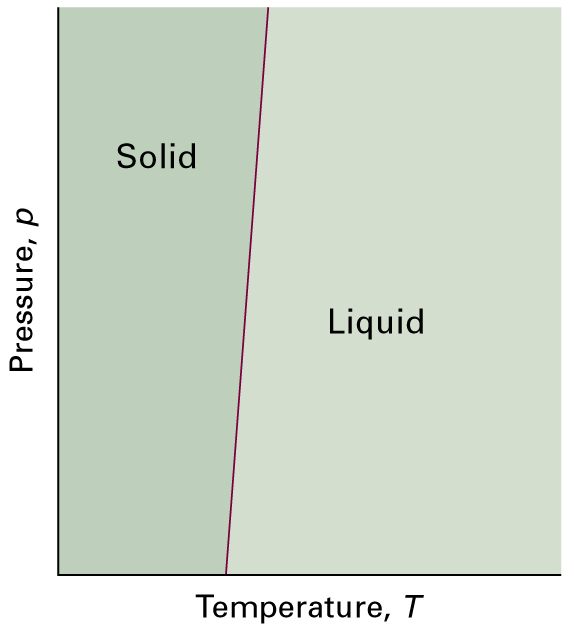 Figure 4.16 
A typical solid-liquid phase boundary slopes steeply upwards.
This slope implies that, as the pressure is raised, the melting temperature rises. Most substances behave in this way.
18
Solution:
Note that water freezes 0oC at 1 atm.
Example:
What is the freezing point of water under a pressure of 1500 atm?
(assuming independent of P and T)
19
4.5( c) The Liquid-Gas Boundary
_______
DHvap,m : the molar enthalpy of vaporization
DVvap,m : the molar volume change on vaporization
is much smaller than in the case of solid-liquid equilibrium.
The slope depends on DVvap,m, and the volume of the gas is sensitive to P. Increasing pressure decreases V(g) and therefore DVvap,m also.
The slope          increases as p increases, and this is why the line drawn in Figure 4.17 curls upwards.
20
Assuming that the gas behaves ideally, Vm(g) may be replaced by
On rewriting,
(4.11)
(7)
Assuming that DHvap,m does not depend on the temperature,
Ideal Gas +
 Negligible Volume of Liquid
where p* is the pressure at some temperature T*.
21
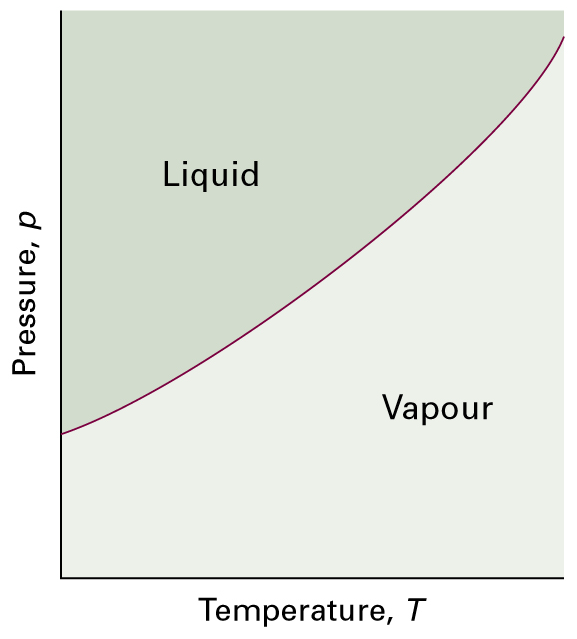 Figure 4.17
A typical liquid-vapor phase boundary.
The boundary can be regarded as a plot of the vapor pressure against T.
The phase boundary terminates at the critical point (not shown).
22
4.6(d) Solid-Vapor Boundary
________
DHsub,m: the molar enthalpy of sublimation
Similarly,
______
usu. DHsub,m > DHvap,m
The slope       is steeper for sublimation than for vaporization. (See Fig. 4.18)
_________________________________________________________
The solid-liquid-gas equilibrium
Triple point:  A point where solid, liquid, and gas can all coexist in 
                       equilibrium.  It is given by the values of p and T for which all three chemical potentials are equal.
-2014-4-24
23
4.6 More Remarks about Phase Transitions
At the transition point,
Since both DVm and DHm are non-zero, it follows that          and         can be different on either side of the transition.  In other words, the derivatives of Gibbs free energy can be discontinuous.  This is the basis of the term First-Order Phase Transition.
The case in which the first derivative of G is continuous, but the second derivative is discontinuous. 
                                → the Second-Order Phase Transition.
24
Second-Order Phase Transition
A continuous slope of m implies that the entropy and volume (and hence the enthalpy) do not change at the transition.

The heat capacity is discontinuous at the transition but does not become infinite.

The type of transition may include:
    Order-Disorder Transition
    Ferromagnetic Transition
    Ferroelectric Transition
    Fluid-Superfluid Transition
       . . . . .
25
***
_
_
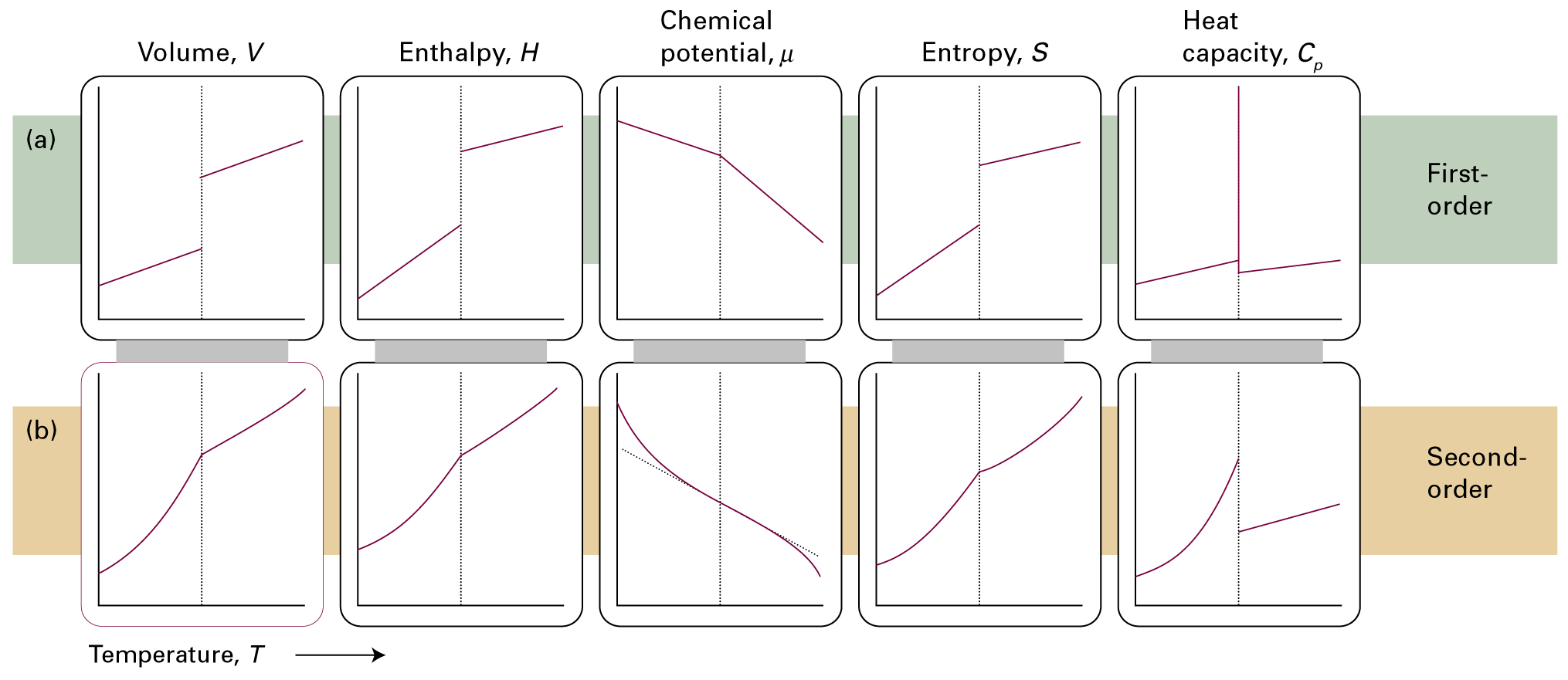 _
_
X
V      H      G      S       Cp
Figure 4.19
(a) first-order and (b) second-order phase transitions.
26
c
a  b  c
a  b  c
a
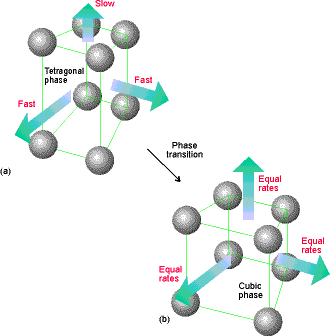 b
slow
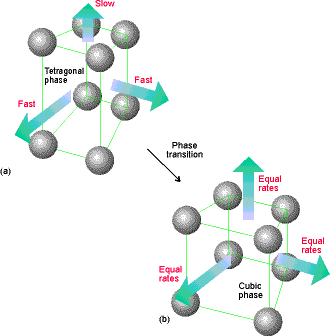 Equalrates
Phasetransition
Fast
Equalrates
Equalrates
Fast
Tetragonalphase
Cubicphase
(b)
(a)
Figure 4.21
One version of a second-order phase transition in which (a) a tetragonal phase expands more rapidly in two directions than a third, and hence becomes a cubic phase, which (b) expands uniformly in three directions as the temperature is raised.
There is no major rearrangement of atoms at the transition temperature, and hence the enthalpy of transition may become zero.
27
Figure 4.22
Order-Disorder Transition

At T = 0, there is perfect order, with different kinds of atoms occupying alternate sites.
As the temperature is increased, atoms exchange locations and islands of each kind of atom form in regions of the solid. Some of the original order survives.
At and above the transition temperature, the islands occur at random throughout the sample.
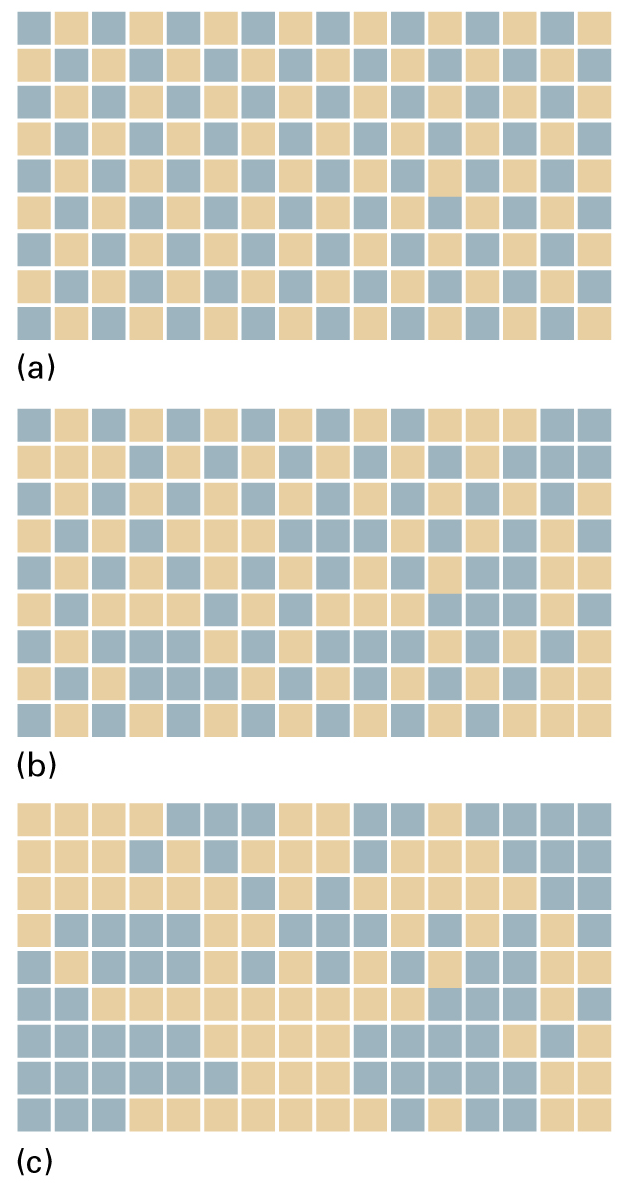 T = 0 K
T < Tc
T < Ttr
A and B atoms like each other,
compared to the A-A or B-B atoms.
T > Tc
T > Ttr
28
Problems from Chap. 4
D4.1   D4.3
E4.1(a)   E4.8(a)   E4.12(a)
P4.13   P4.12
29